Journal of Atmospheric Sciences, v. 52, n. 21, p. 3779-3796.
Barotropic Rossby Wave Dynamics of Zonally Varying Upper-Level Flows during Northern Winter
BORGES, SARDESHMUKH (1995)
Camila Sapucci
Apresentação
1. Introdução
2. Metodologia
3. Resultados
4. Conclusões
Referência Bibliográfica
1 Introdução
SWB (Simmons, Wallace, Branstator, 1983): variabilidade de baixa frequência durante o inverno do HN → instabilidade barotrópica.
Outros pontos de vista: forçantes externas de baixa frequência, feedbacks de transientes baroclínicos, dinâmica fundamentalmente não linear e possivelmente caótica associada com equilíbrios múltiplos, etc.
1 Introdução
SWB: perturbação de um modelo barotrópico global linearizado com relação a climatologia do fluxo médio de Janeiro no nível de 300 mb aplicando forçantes localizadas em diferentes regiões.
Resposta: estrutura semelhante ao padrão de PNA e EA →modo de crescimento mais rápido associado com a instabilidade barotrópica do estado básico climatológico.
SWB: que a estrutura dos modos mais instáveis é naturalmente selecionada, forçantes externas são importantes apenas para fornecer a perturbação inicial.
1 Introdução
Objetivo: examinar em detalhes as hipóteses de SWB para verificar se a hipótese original pode ser mantida.
Motivação: questões ainda não respondidas pelo modelo do SWB → como as não linearidades são alcançadas, se isso deixa intacta a seleção dos modos com base nas taxas de crescimento lineares, qual é o papel da não linearidade e das forçantes, o que causa o decaimento, etc. 
Estudo baseado na análise de diversos fluxos básicos.
2 Metodologia
Dados: análise de vento do ECMWF e NMC.
ECMWF: 13 anos (1979-1991) de dados nos níveis de 150, 250 e 300 mb do inverno do HN.
NMC: 27 anos (1965-1991) de dados de DJF do HN para 250 mb e 14 anos de dados do HS. 
Climatologia dos fluxos de inverno: definida em termos de médias de vorticidade.
2.2 Soluções da equação da vorticidade
Equação da vorticidade barotrópica.
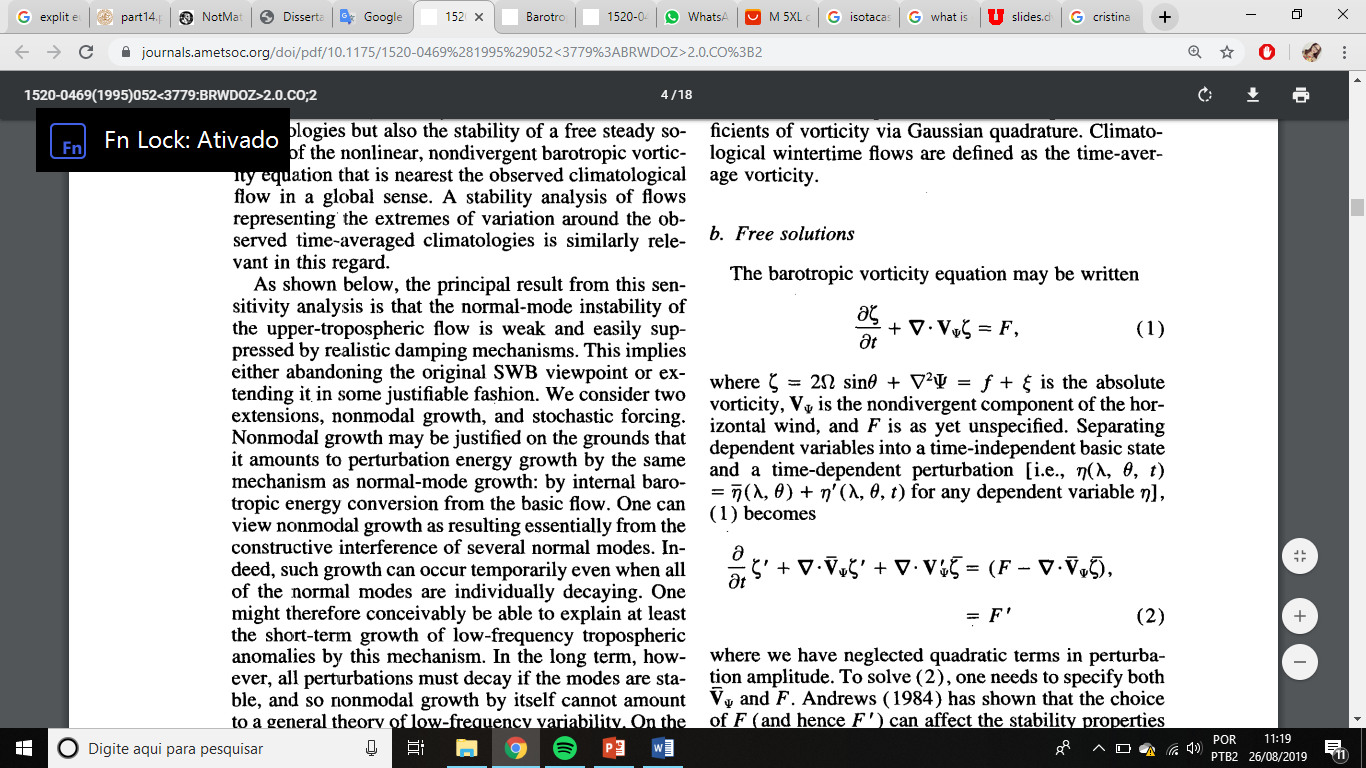 Equação da vorticidade barotrópica linearizada.
Vψ é a componente não divergente do vento horizontal.
Para resolver a equação (2), Vψ devem ser especificados → quatro maneiras.
2.2 Soluções da equação da vorticidade
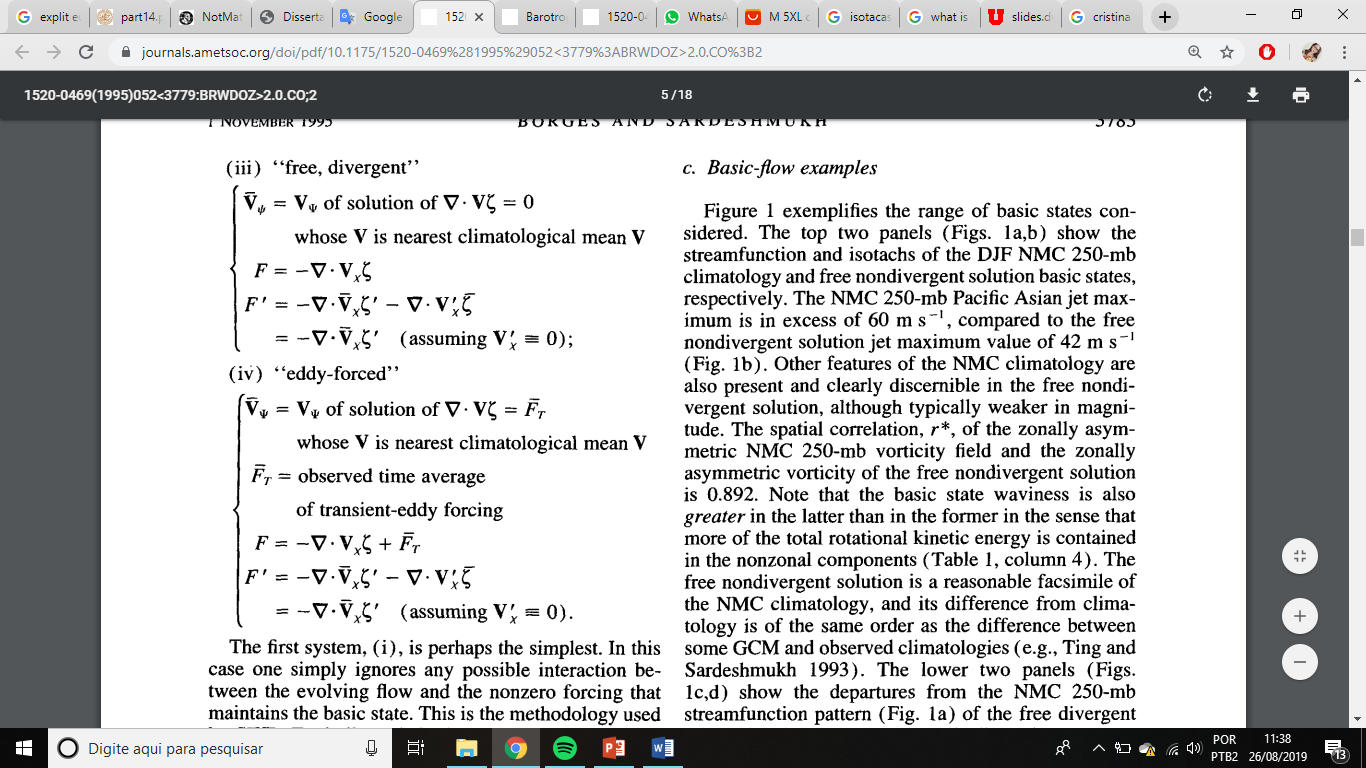 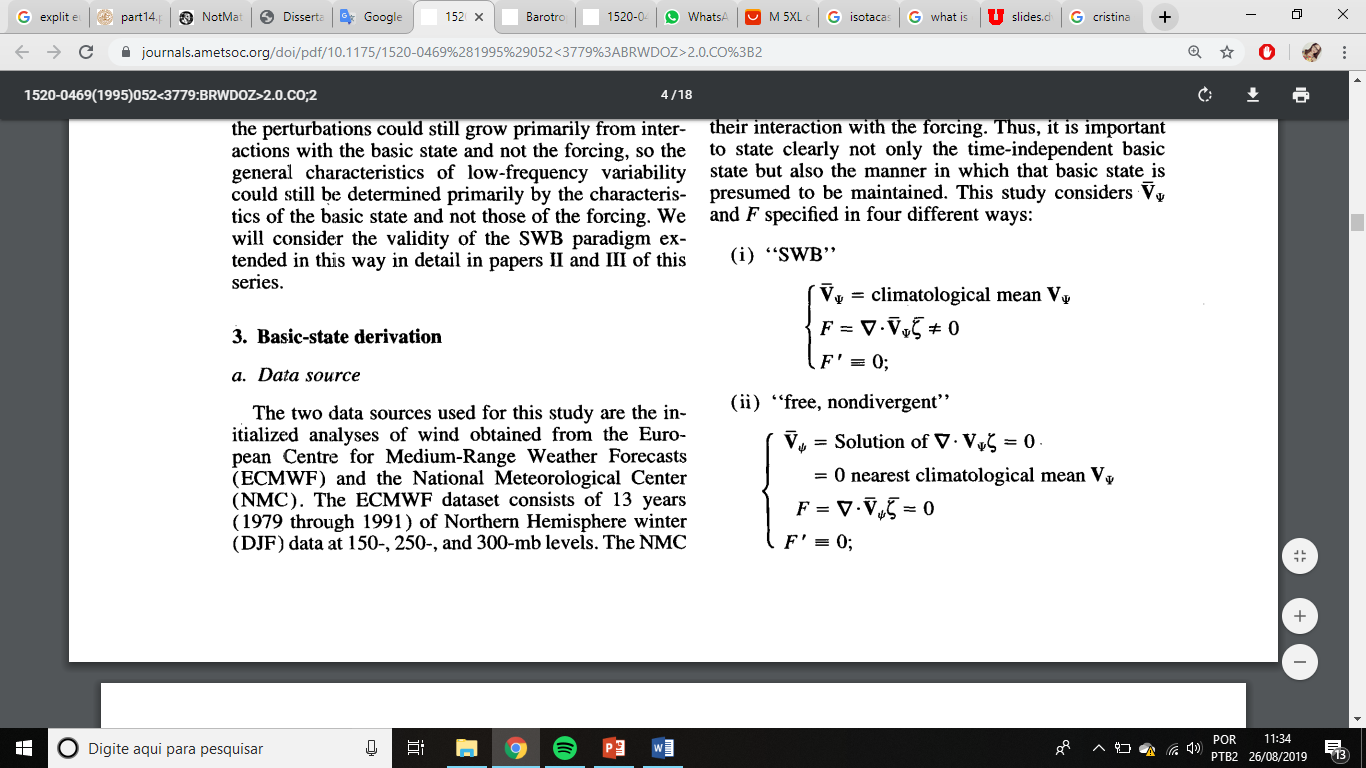 Ignora interação entre o fluxo e forçante;
(ii)-(iv) Melhoram o problema de como especificar a forçante e consideram fluxos próximos da climatologia.
2.3 Exemplos de fluxos básicos
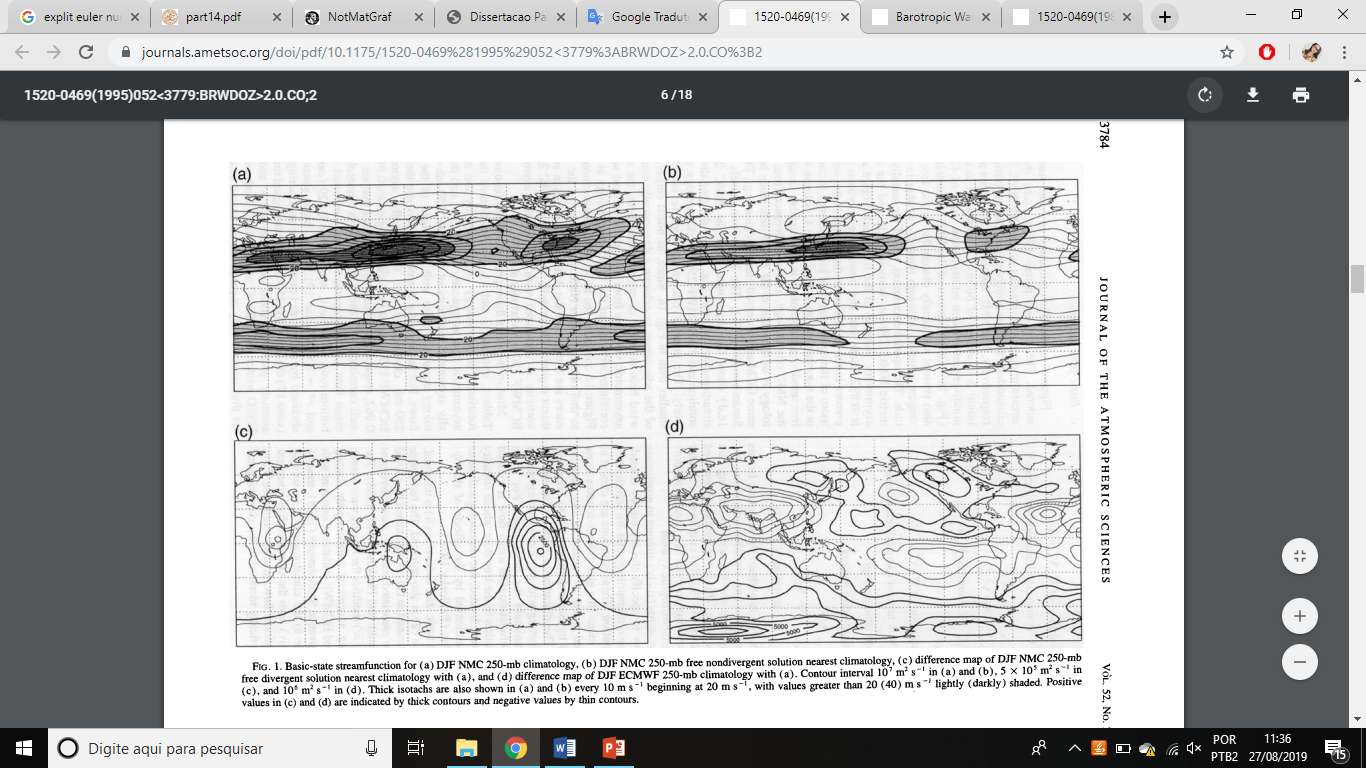 Climatologia do NMC de 250 mb
Solução não divergente
Comparação da climatologia de 250 mb do ECMWF com a do NMC.
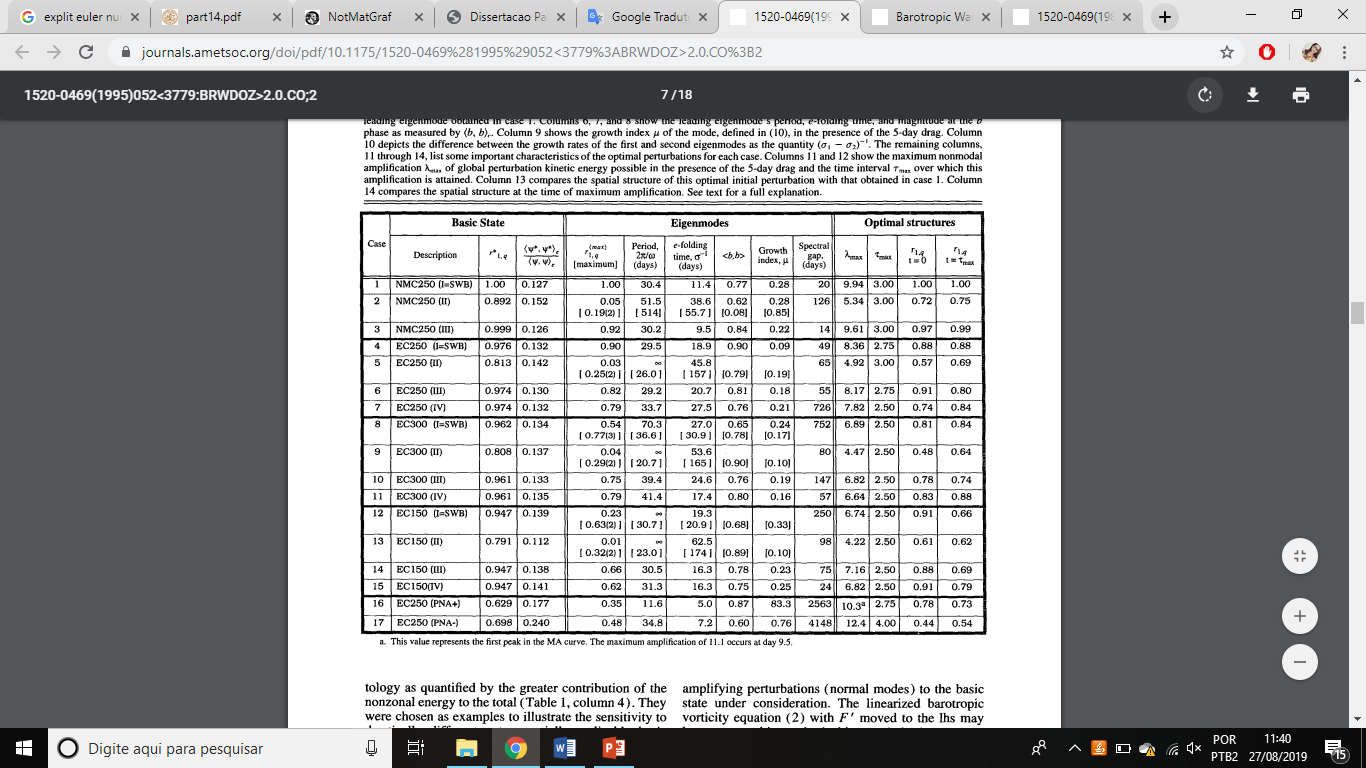 2.4 Análises de estabilidade
Os modos normais são solucionados e obtidos resolvendo um problema de autovalores (eq. 4).





Para um estado básico que varia zonalmente, a solução no espaço geográfico pode ser representada pela equação (5), onde a e b são as estruturas espaciais ortogonais, σ e ω são as partes reais e imaginária de yi.
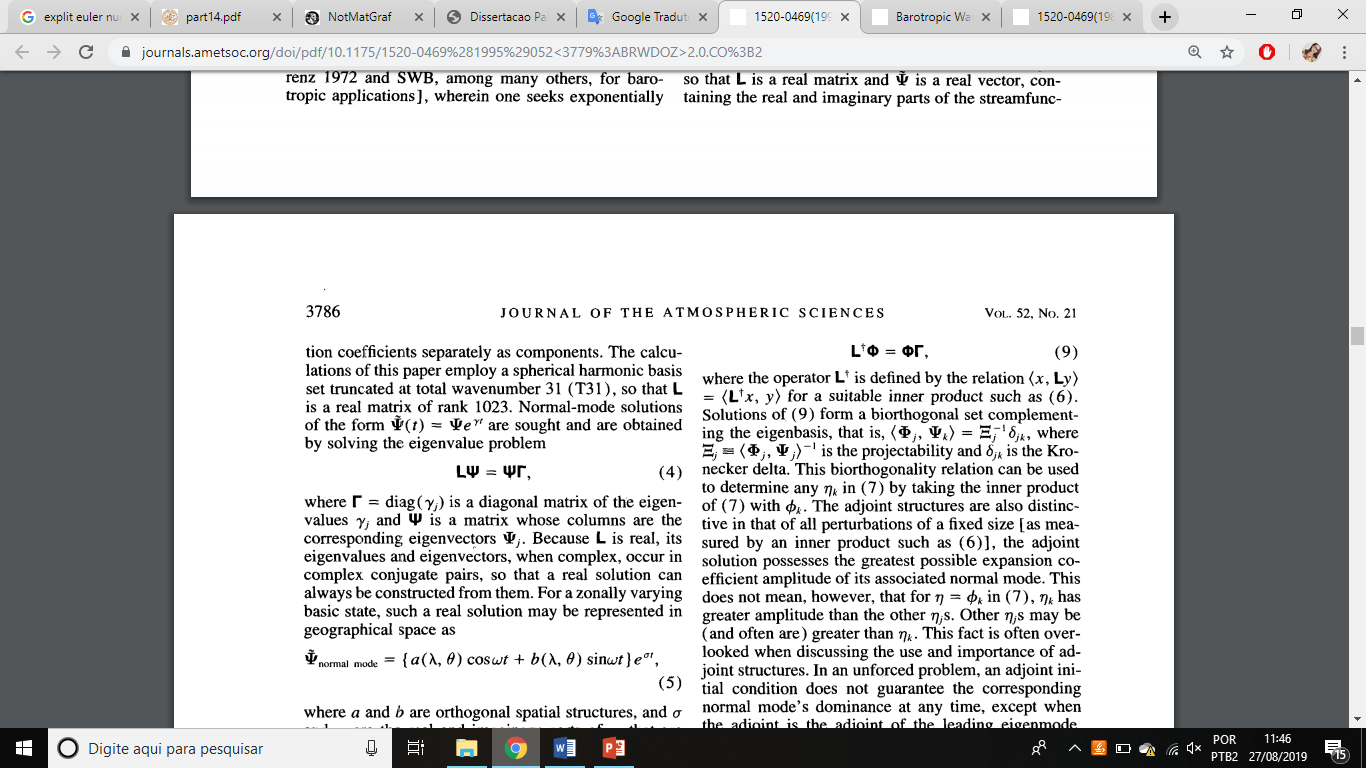 uma matriz diagonal dos autovalores yi
matriz cujas colunas são os correspondentes autovetores
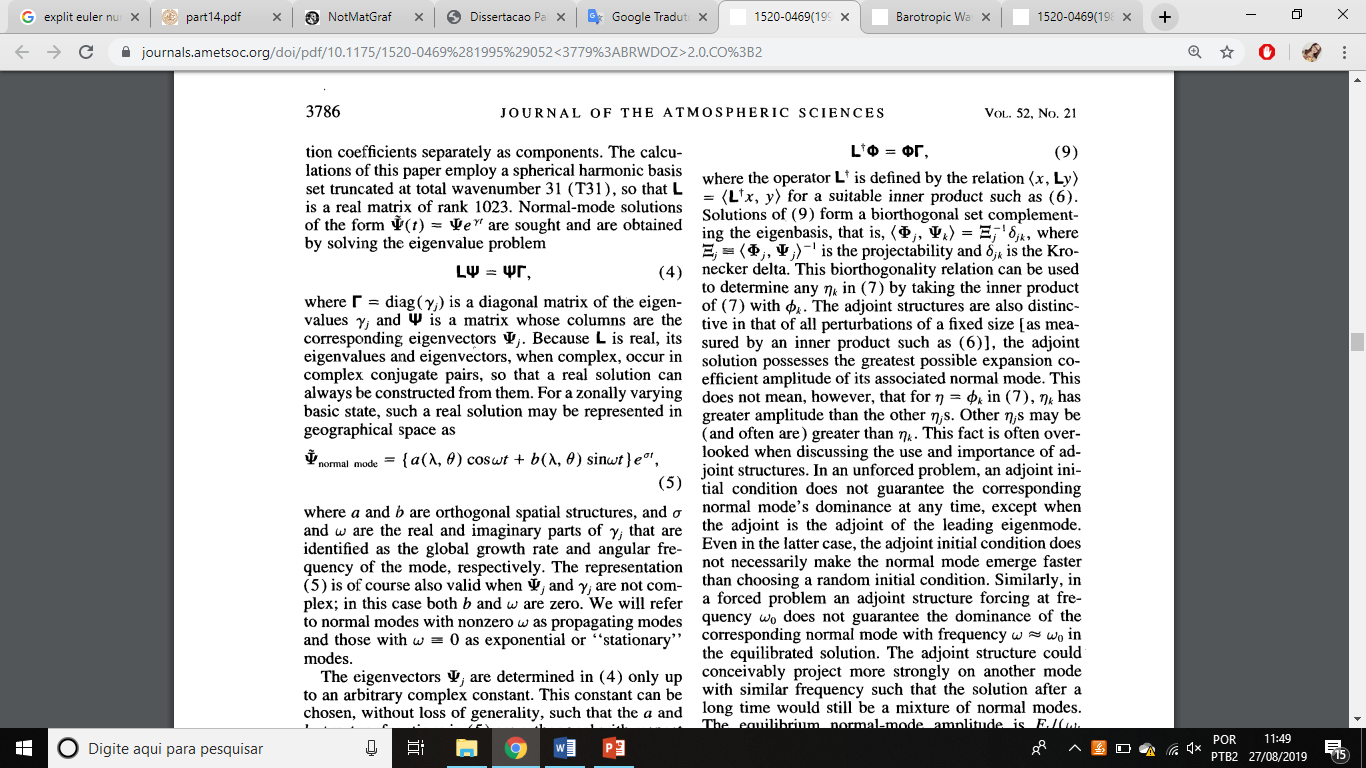 2.4 Análise de estabilidade
Perturbações que sofrem amplificações algébricas podem ter taxas de crescimento que excedem a do modo normal mais instável para um tempo finito. O método para determinar essas perturbações ideais é construído a partir de um problema de maximização. O máximo crescimento possível é dado por uma curva que mostra o fator de amplificação versus o tempo (curva MA).
3 Resultados
Análise de estabilidade: aplicada aos 17 casos com inclusão de difusão biharmônica na eq. (2) e de um arrasto no problema de otimização.
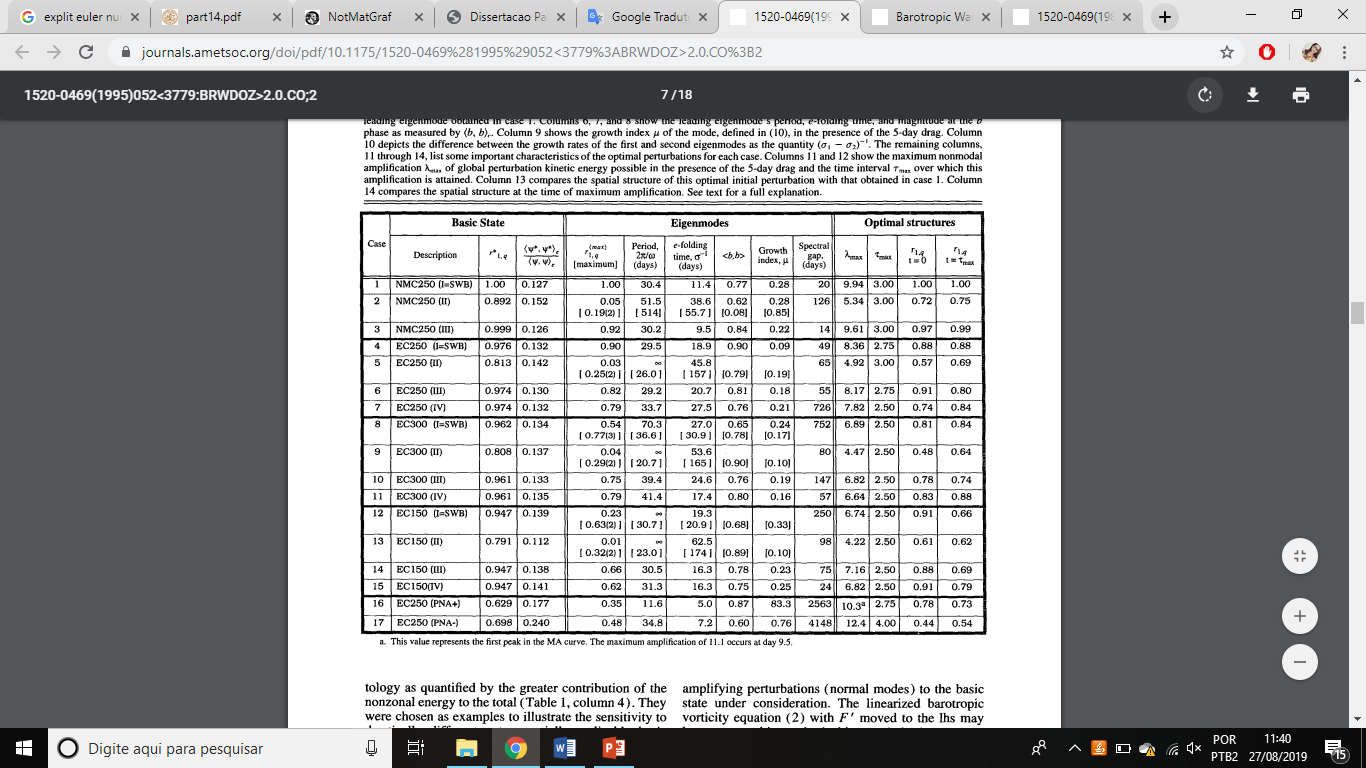 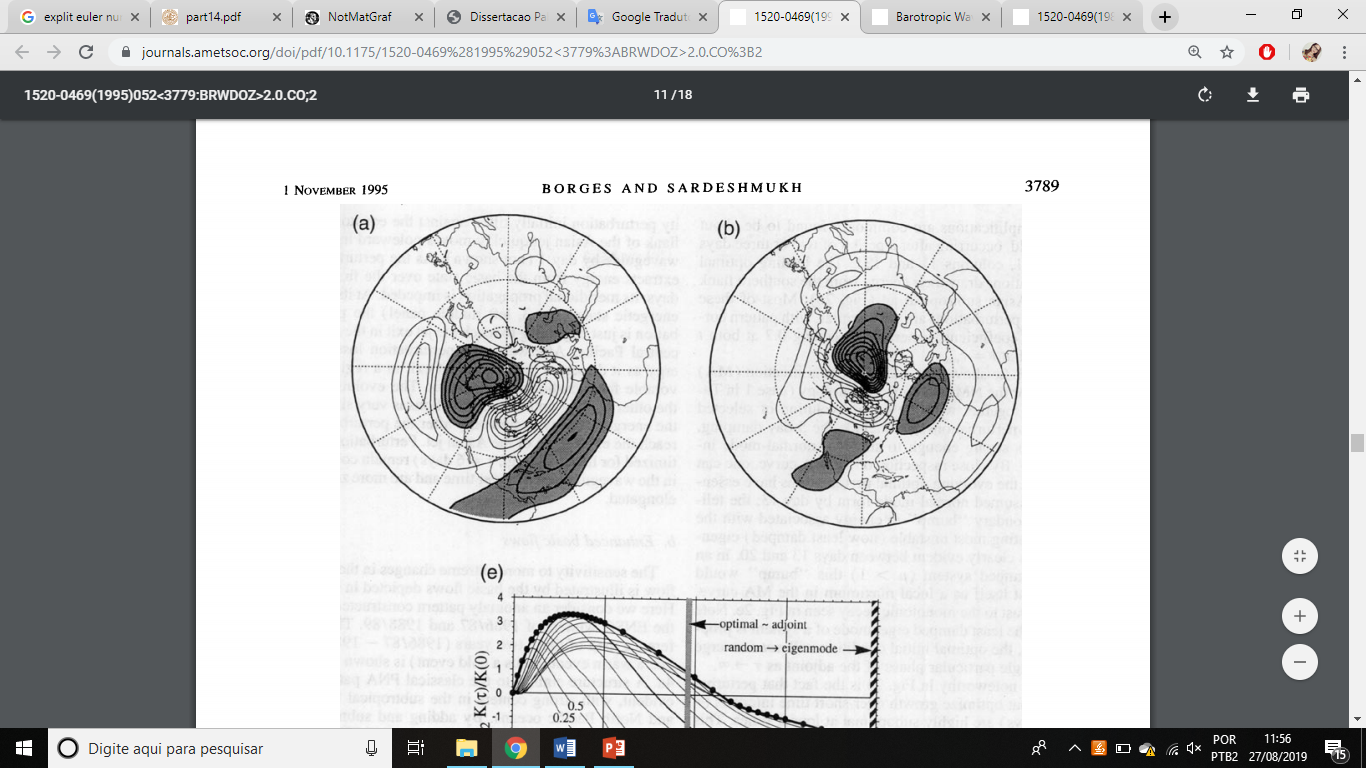 Modos principais para a climatologia de 250 mb do NMC.
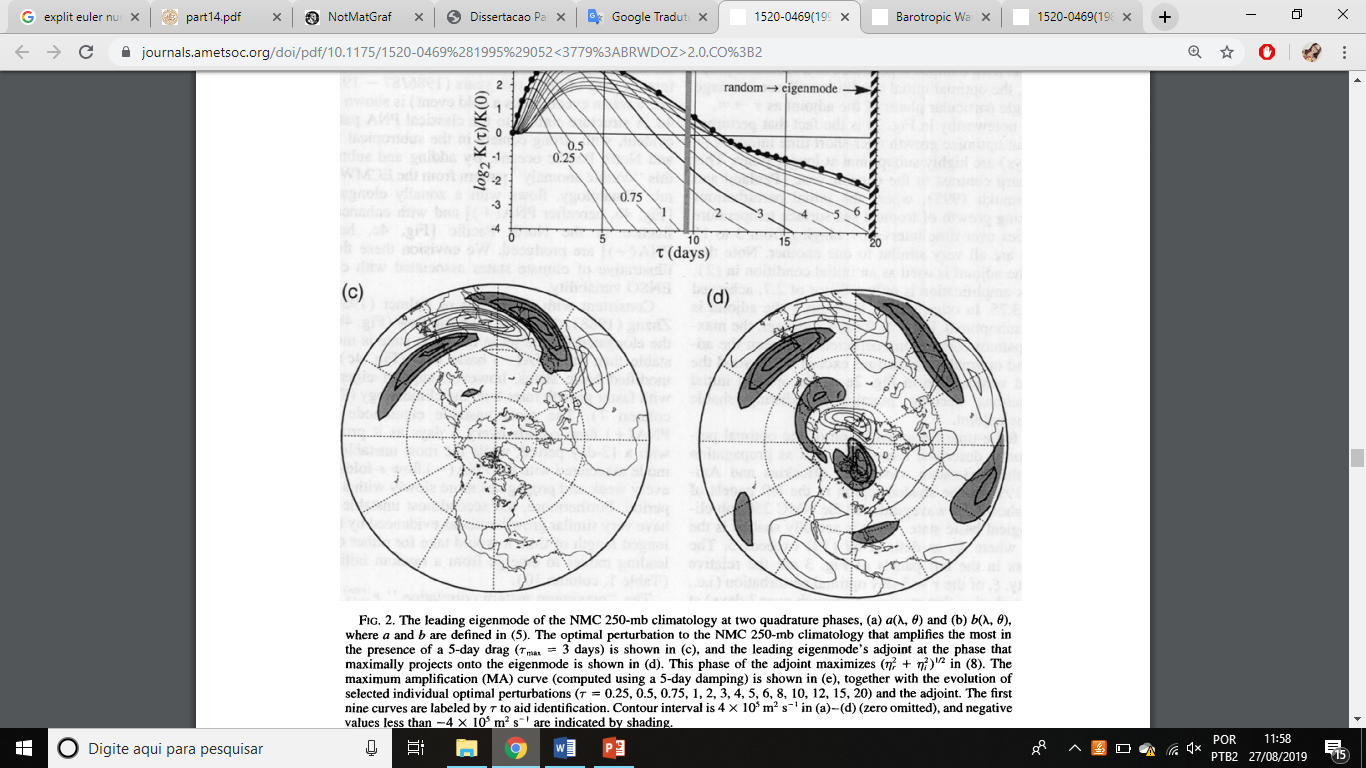 Perturbação ideal que mais amplifica na presença de um arrasto de 5 dias.
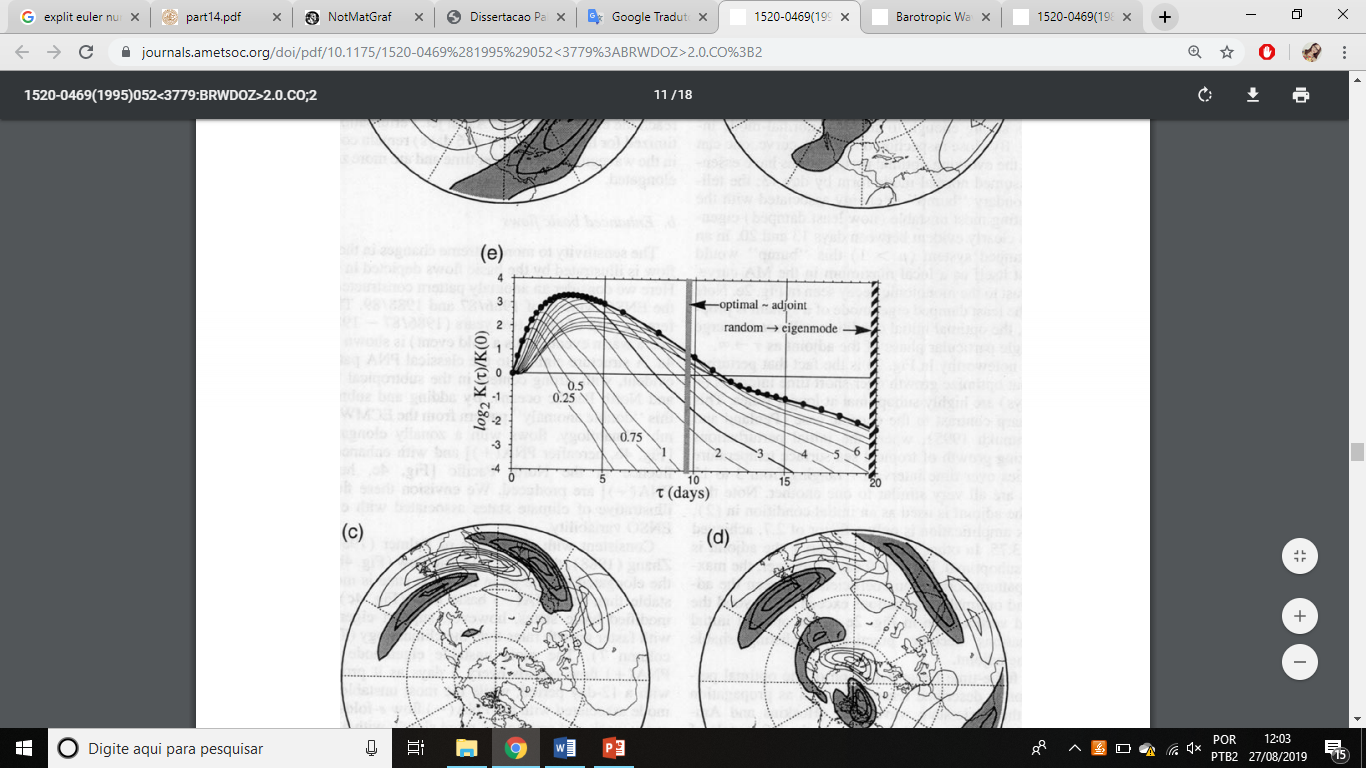 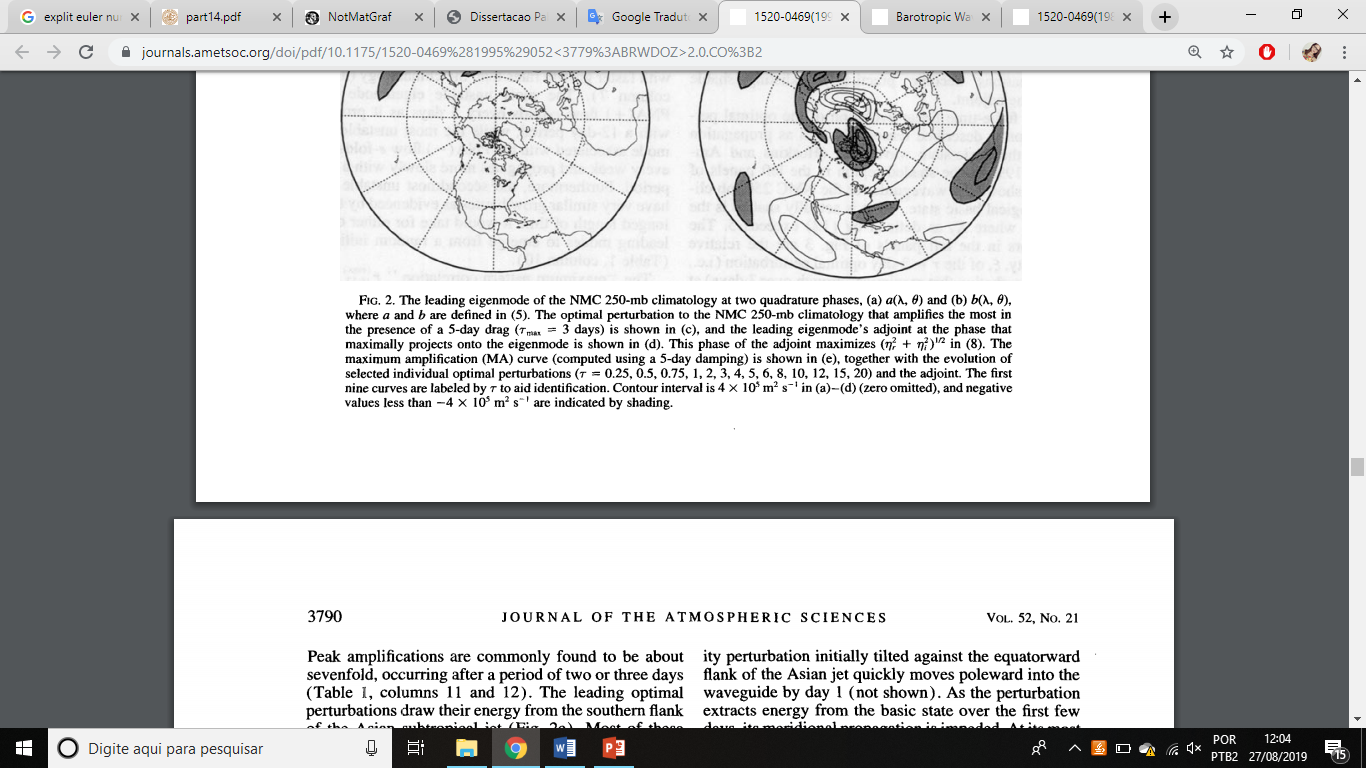 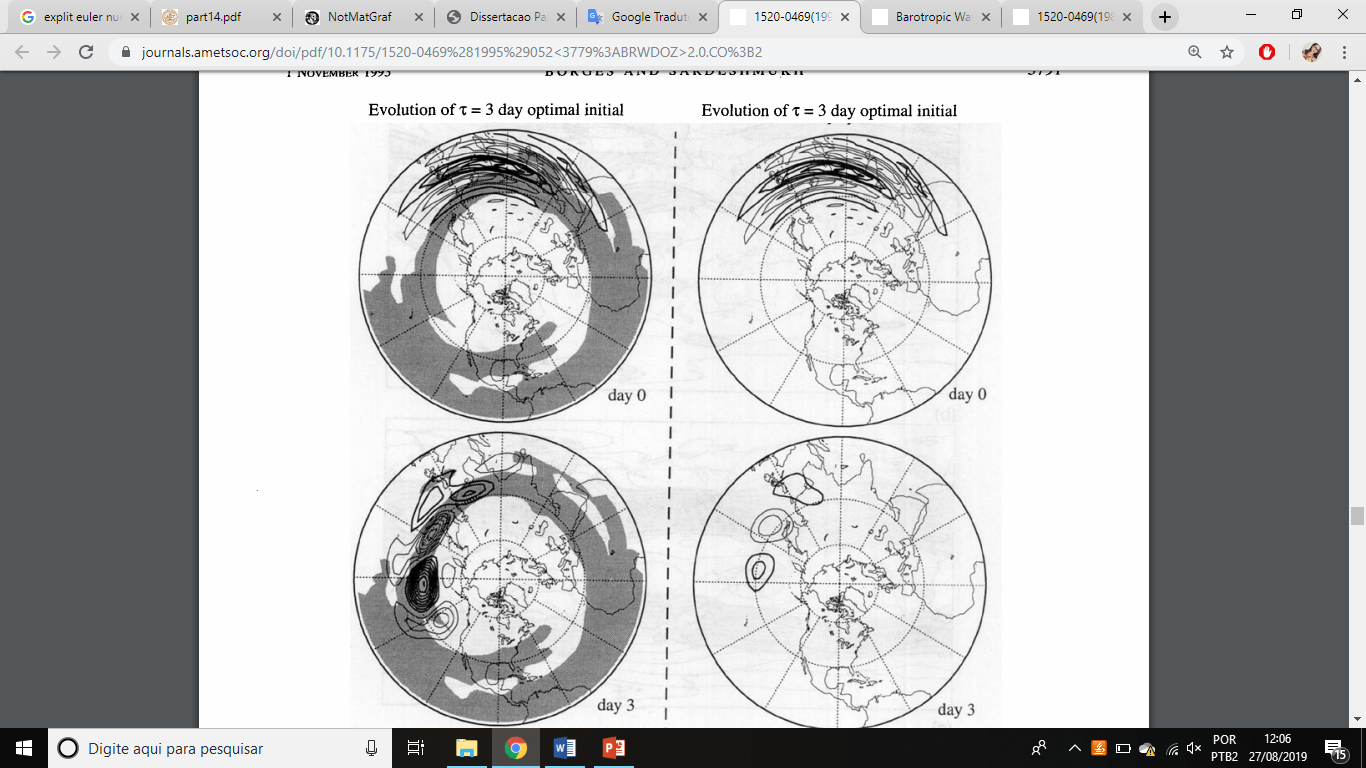 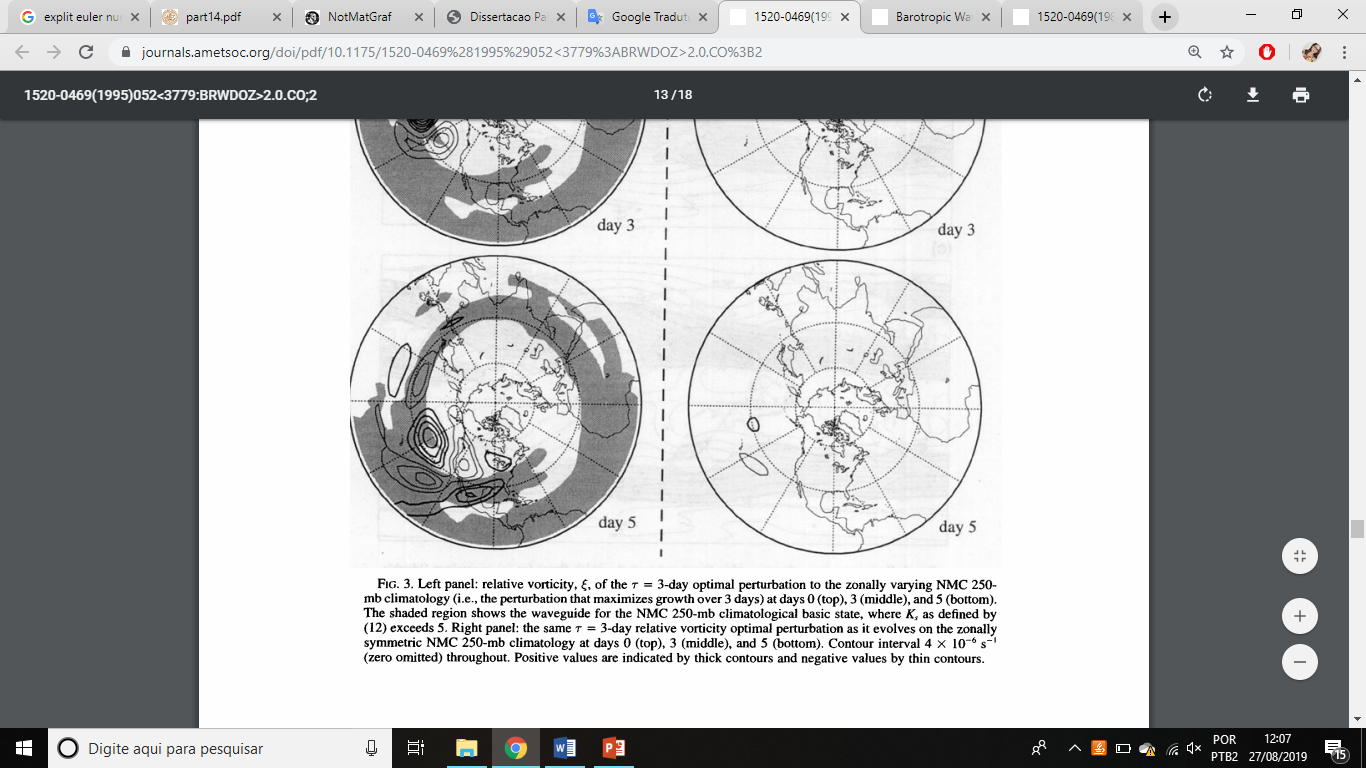 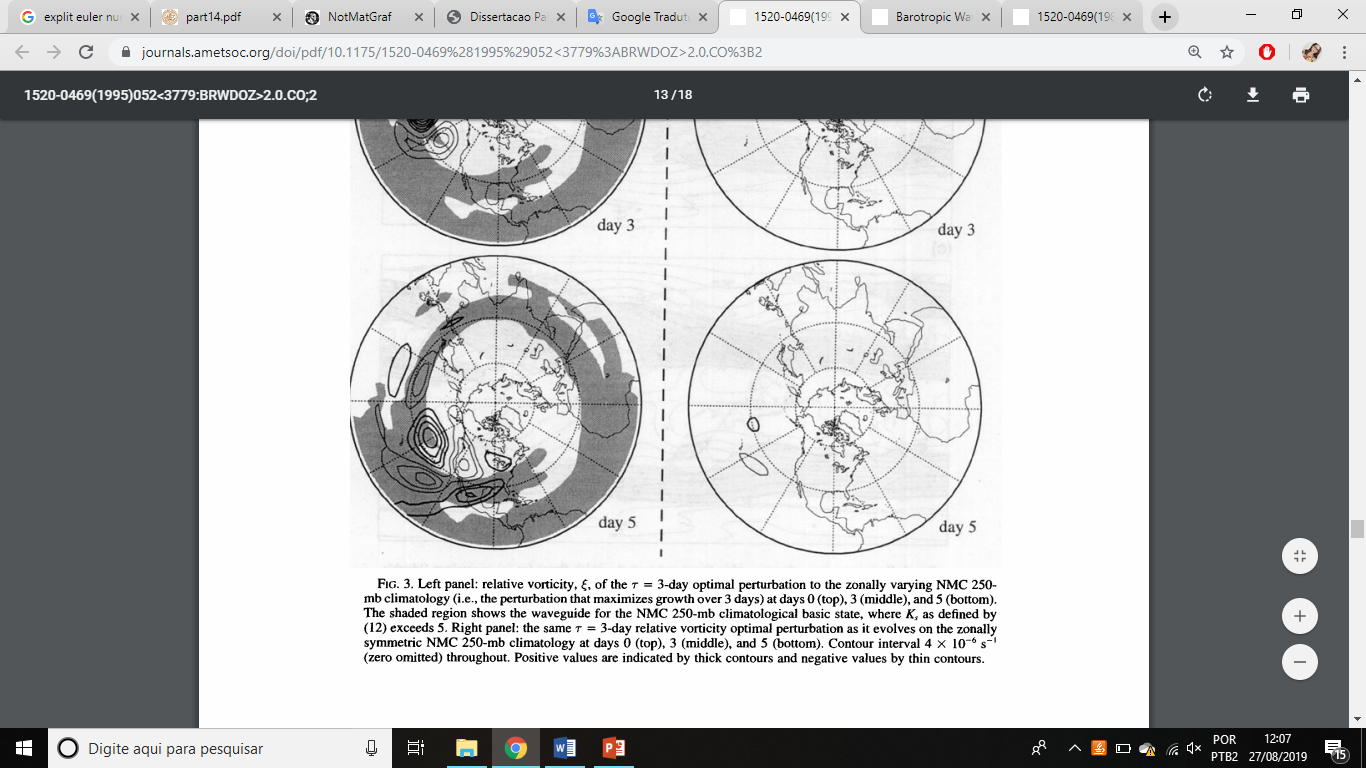 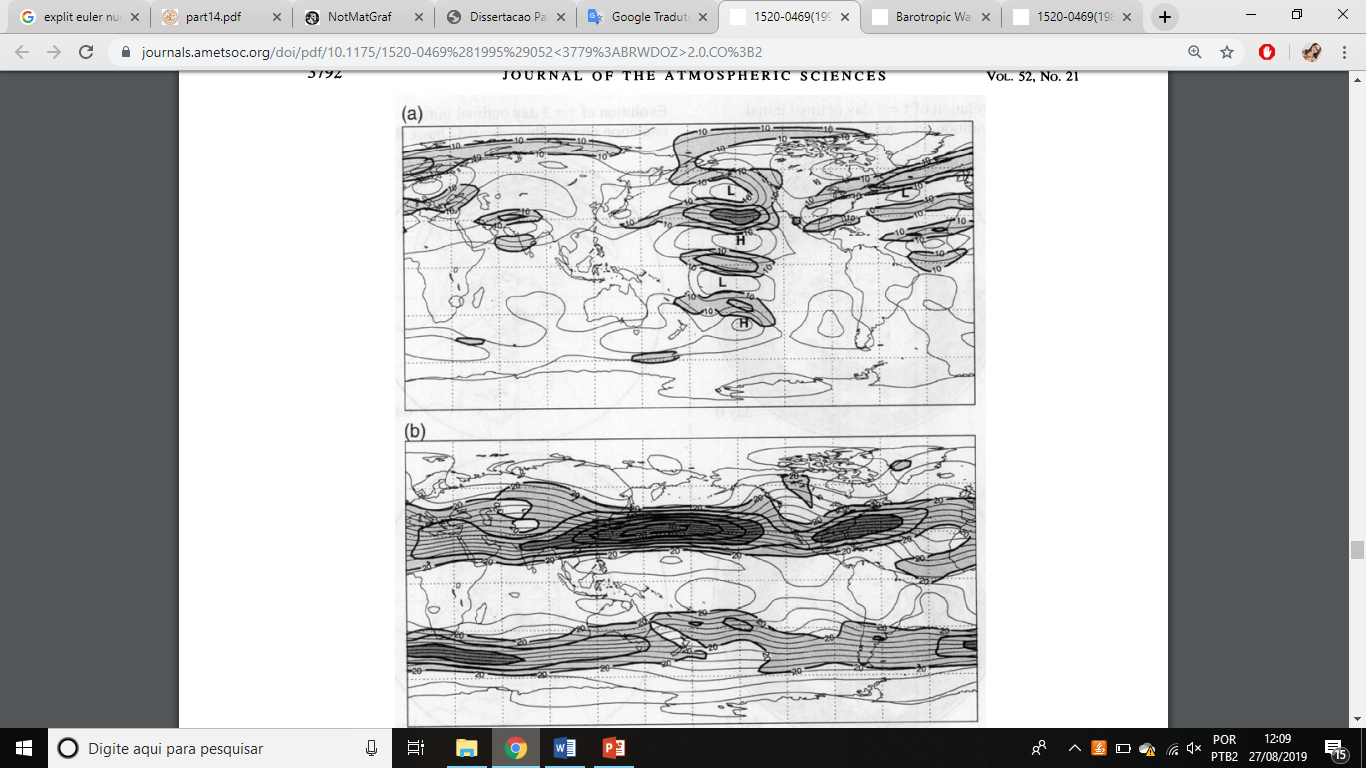 PNA-
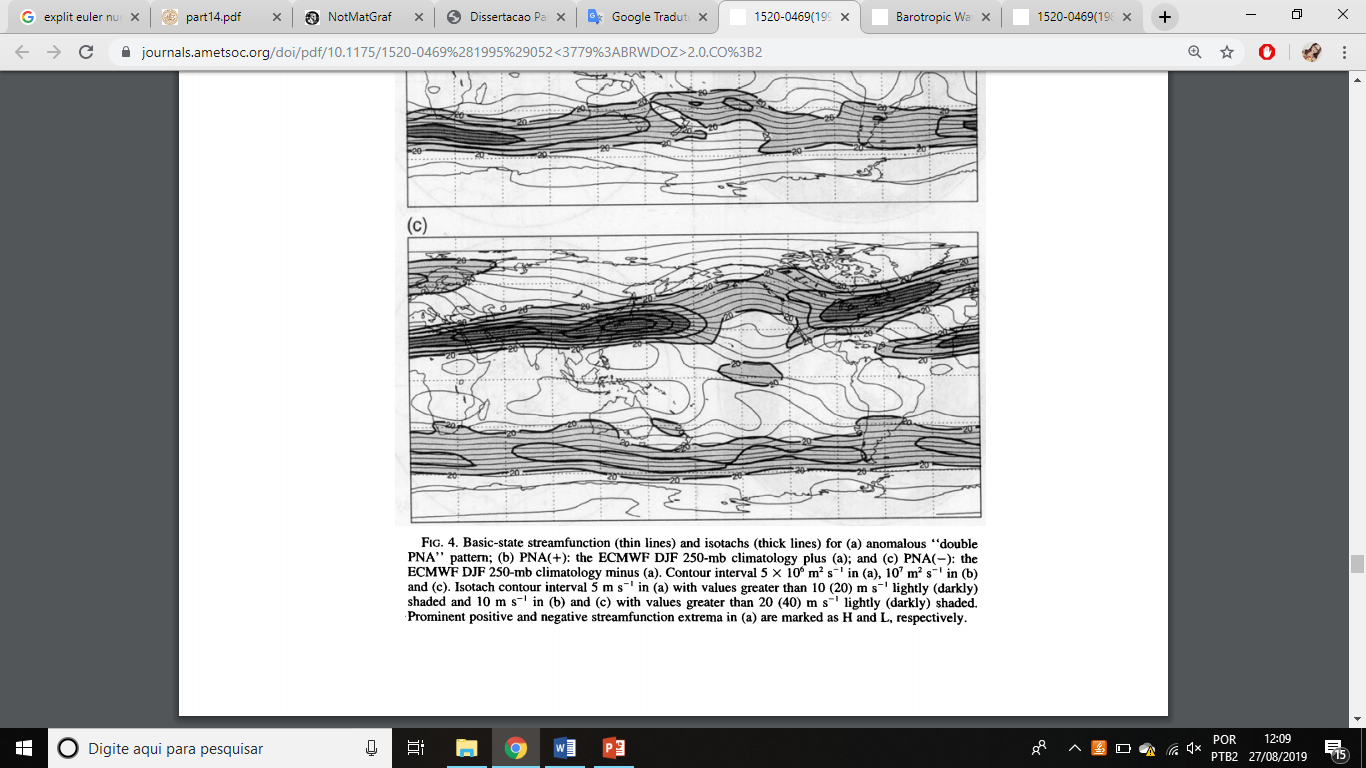 PNA+: o modo mais instável cresce cada 5 dias, com um período de 12 dias.
PNA-: e-folding time é de ~ uma semana e se propaga mais lentamente, com período de 35 dias.
PNA+
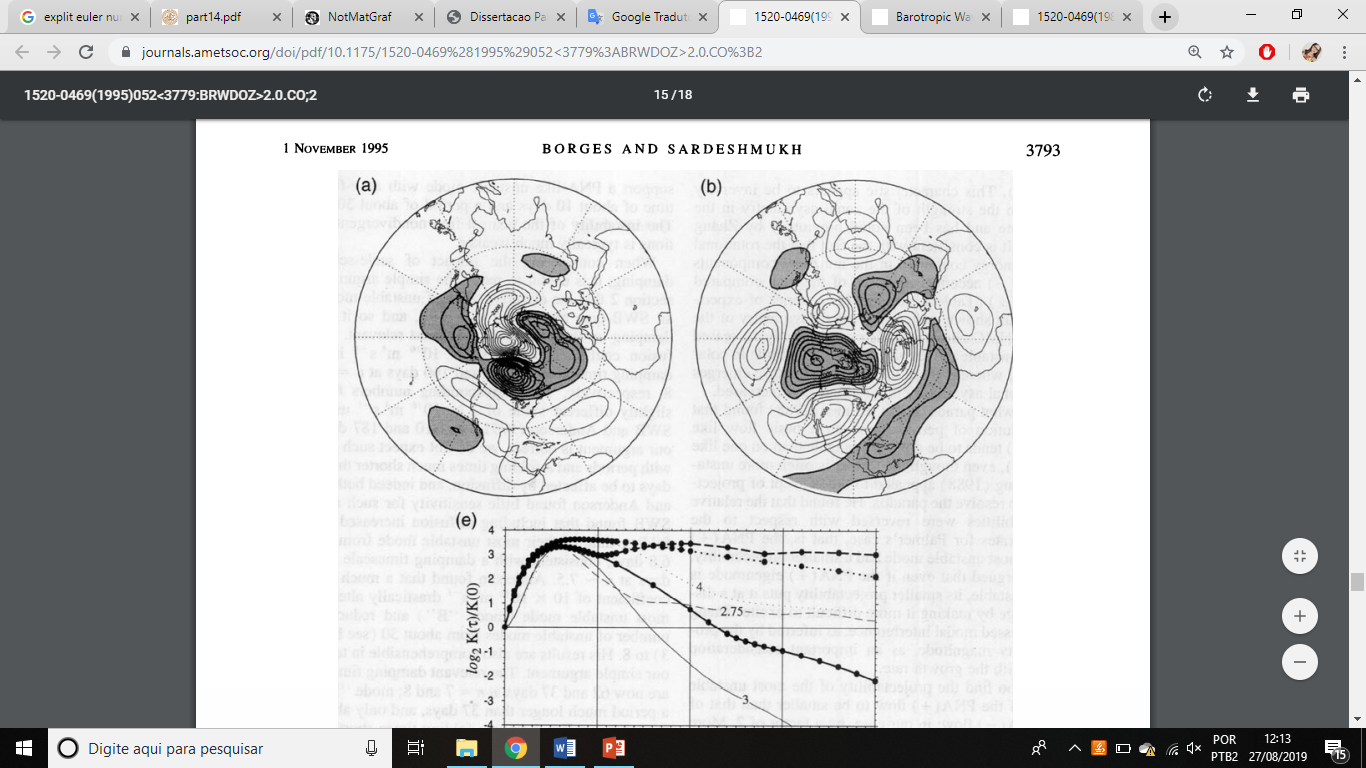 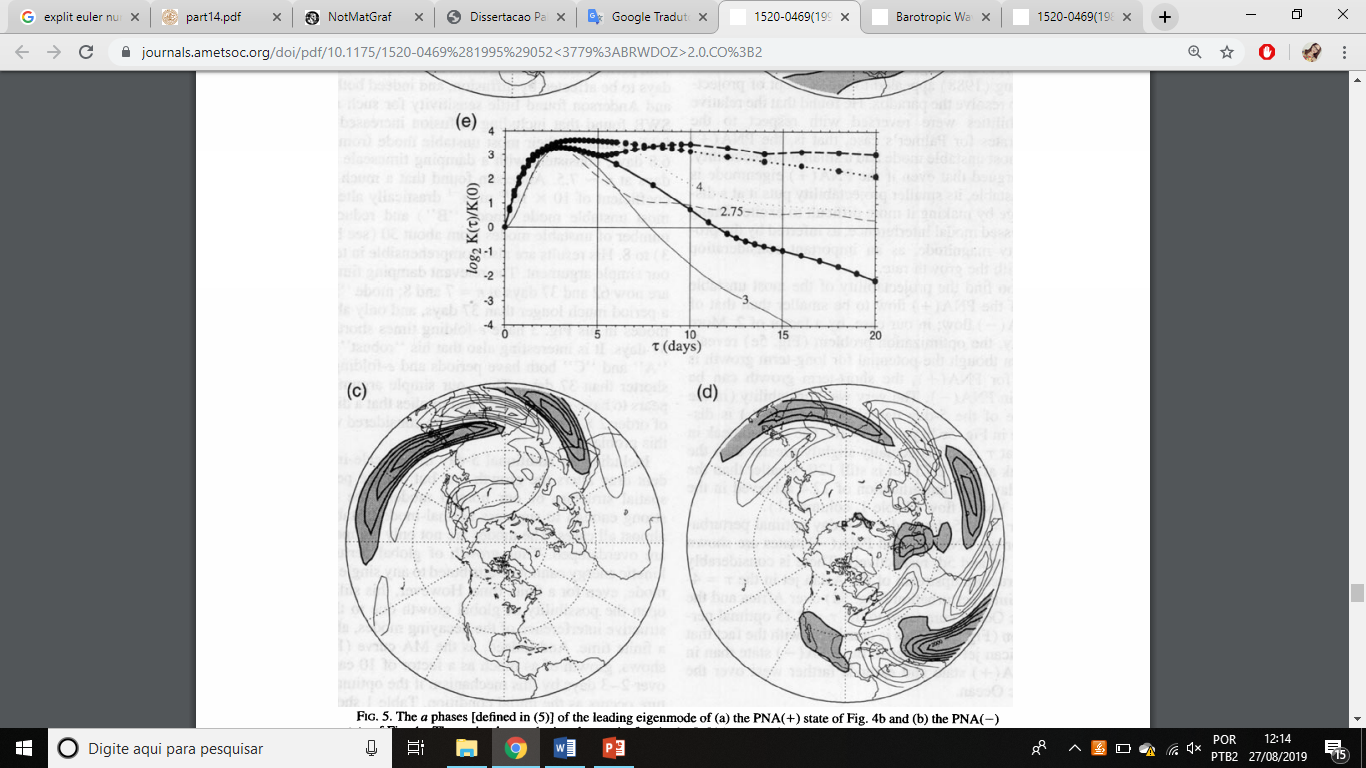 PNA +
PNA -
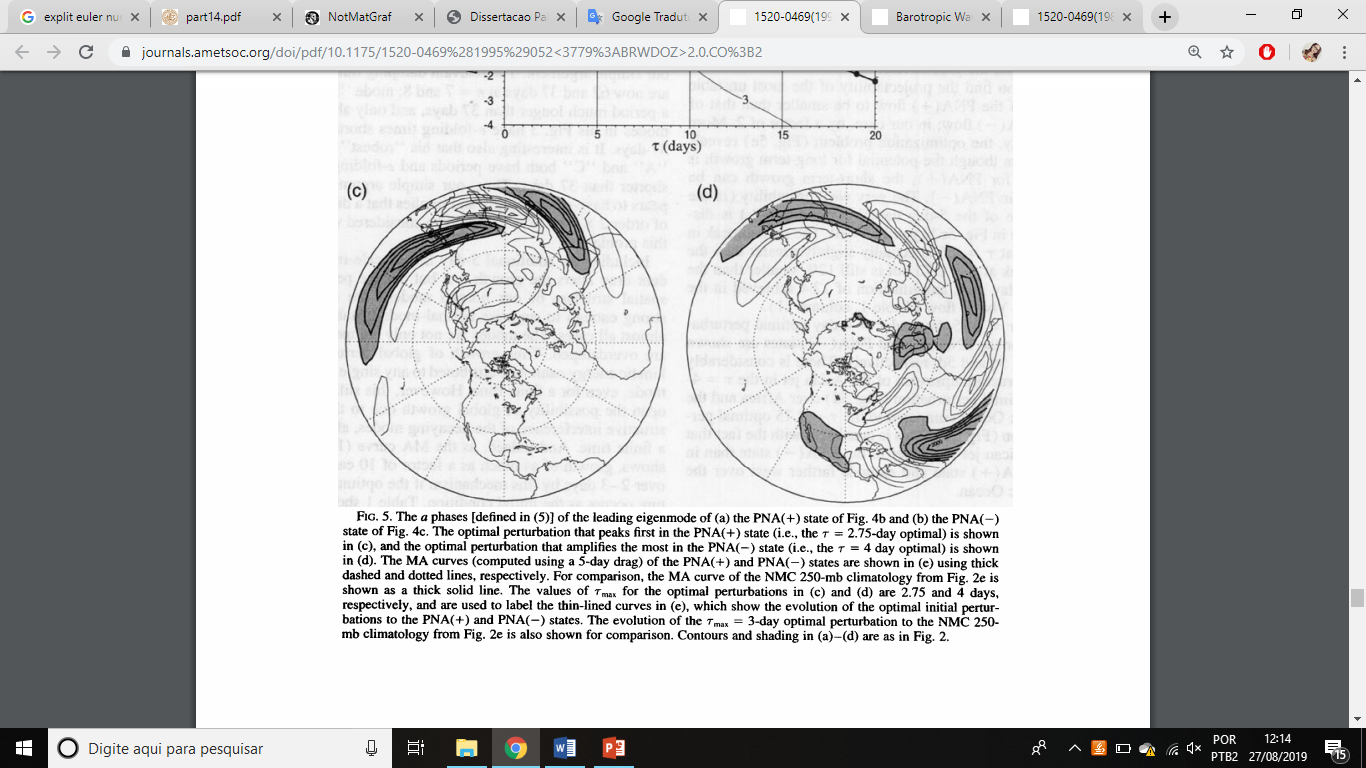 4 Conclusões
Os modos normais dos fluxos da alta troposfera zonalmente variados são estáveis na presença de um arrasto representativo de 5 dias. 
Há um padrão de PNA para a maioria dos estados básicos considerados, cuja estrutura espacial e período de 30 dias são insensíveis a pequenas mudanças no fluxo do ambiente e como o esse fluxo é mantido. 
Sem uma forçante, todas as perturbações iniciais a fluxos não zonais começam a decair em 12 dias ou menos.
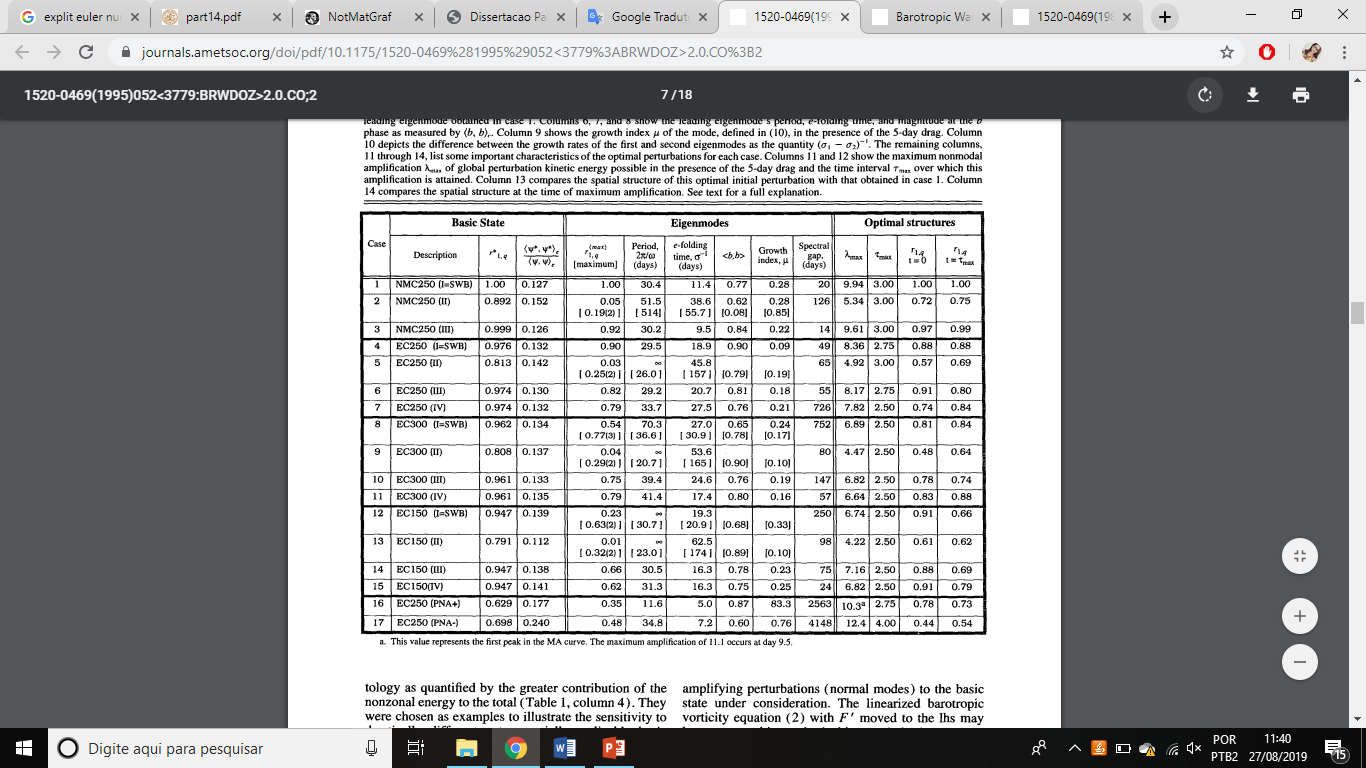 4 Conclusões
Com um arrasto realístico, o crescimento de uma perturbação do fluxo climatológico não é possível além de 12 dias. Isso limita as possibilidades de explicar a variabilidade de baixa frequência através de escalas de tempo maiores.
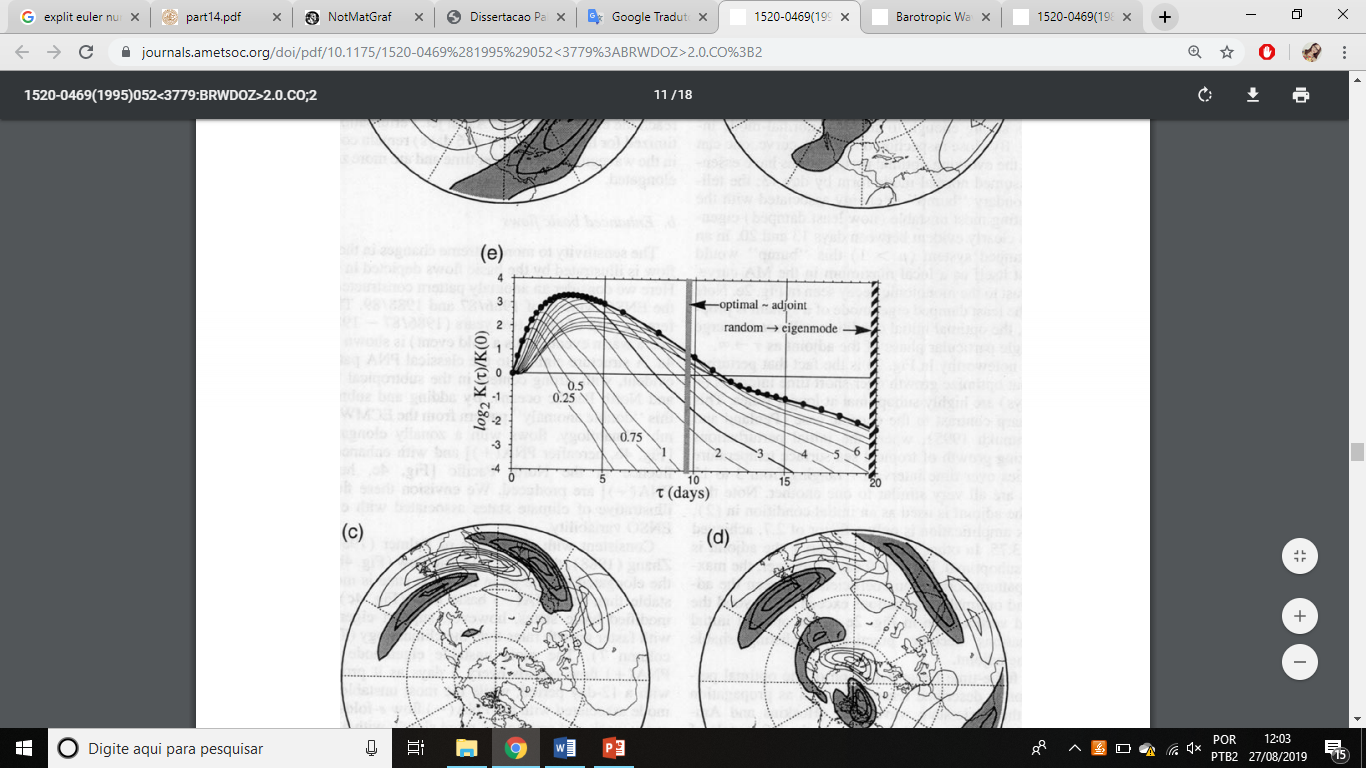 Referência
BORGES, M. D.; SARDESHMUKH, P. D. Barotropic Rossby Wave Dynamics of Zonally Varying Upper-Level Flows during Northern Winter. Journal of Atmospheric Sciences, v. 52, n. 21, p. 3779-3796, 1995.
Obrigada pela atenção!